PowerPointの使い方
奈良教育大学　技術教育専修
薮 哲郎
フォント
ゴシック体を使う ……… 見やすい
明朝体は使わない ……… 見づらい
デフォルトの游ゴシックLigntは細い
游ゴシックも細い
どちらかがおすすめ
このファイルは
游ゴシックボールド
游ゴシックMedium
游ゴシックのボールド
メイリオを推薦する人もいる
フォントサイズ
最低 28 pt
多数の文字が必要なときは、もう少し小さくても良い
20pt　　サイズが小さい　グラフの軸に付ける数字やキャプションには使える
24pt　 これでもまだ小さい
28pt　これが 28 pt　見やすい
32pt　大きすぎるかも？
フォントの固定
新規作成するテキストボックスのフォントを
「游ゴシック　ボールド　28 pt」に固定する方法
1つのテキストボックスのフォント設定を「游ゴシック　ボールド　28 pt」に設定する
そのテキストボックスを選択し、マウスカーソルが十字の状態で右クリック
「既定のテキストボックスに設定」をクリック
説明の書き方
文章を書くのは NG
読むのに時間がかかる
分かりにくい
お勧めの方法
箇条書き …… この例の行頭文字は　黒丸　大きさ 90%
スライドはキーワードのみ
　　　トークはその場で組み立てる
行間
デフォルトは 1
少し狭いと思う
1.1～1.3 くらいがお勧め
これは行間 1.2
デフォルトは 1
少し狭いと思う
1.1～1.3 くらいがお勧め
これは行間 1.0
デフォルトは 1
少し狭いと思う
1.1～1.3 くらいがお勧め
これは行間 1.1
デフォルトは 1
少し狭いと思う
1.1～1.3 くらいがお勧め
これは行間 1.3
文字色
黒文字が見やすい
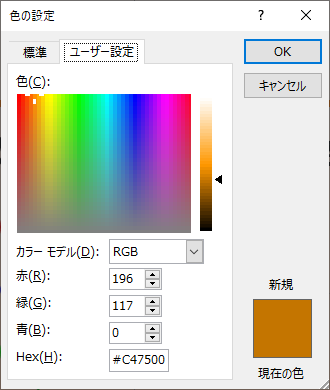 黒以外の見やすさを検討
赤　　　RGB = (255, 0, 0)
暗い赤　RGB = (200, 0, 0)　
青　　　RGB = (0, 0, 255)
緑　　　RGB = (0, 255, 0)
暗い緑　RGB = (0, 158, 0)
橙　　　RGB = (255, 140, 0)
暗い橙　RGB = (170, 100, 0)
明るさを
変える
文字色
青背景のとき
黒以外の見やすさを検討
赤　　　RGB = (255, 0, 0)
暗い赤　RGB = (200, 0, 0)　
青　　　RGB = (0, 0, 255)
緑　　　RGB = (0, 255, 0)
暗い緑　RGB = (0, 158, 0)
橙　　　RGB = (255, 140, 0)
暗い橙　RGB = (170, 100, 0)
レイアウト
「タイトルスライド」「タイトルのみ」「白紙」
の 3 つ以外は私は使ったことがない

タイトルスライド　 ……… 1 枚目
タイトルのみ／白紙 ……… 2 枚目以降

本ファイルは、上記 3 つ以外のレイアウトは全て削除している

ただし「タイトルとコンテンツ」を使う人もいる
これは、白紙のレイアウト
大きな写真を貼るなど、
タイトルが邪魔な場合
に用いる
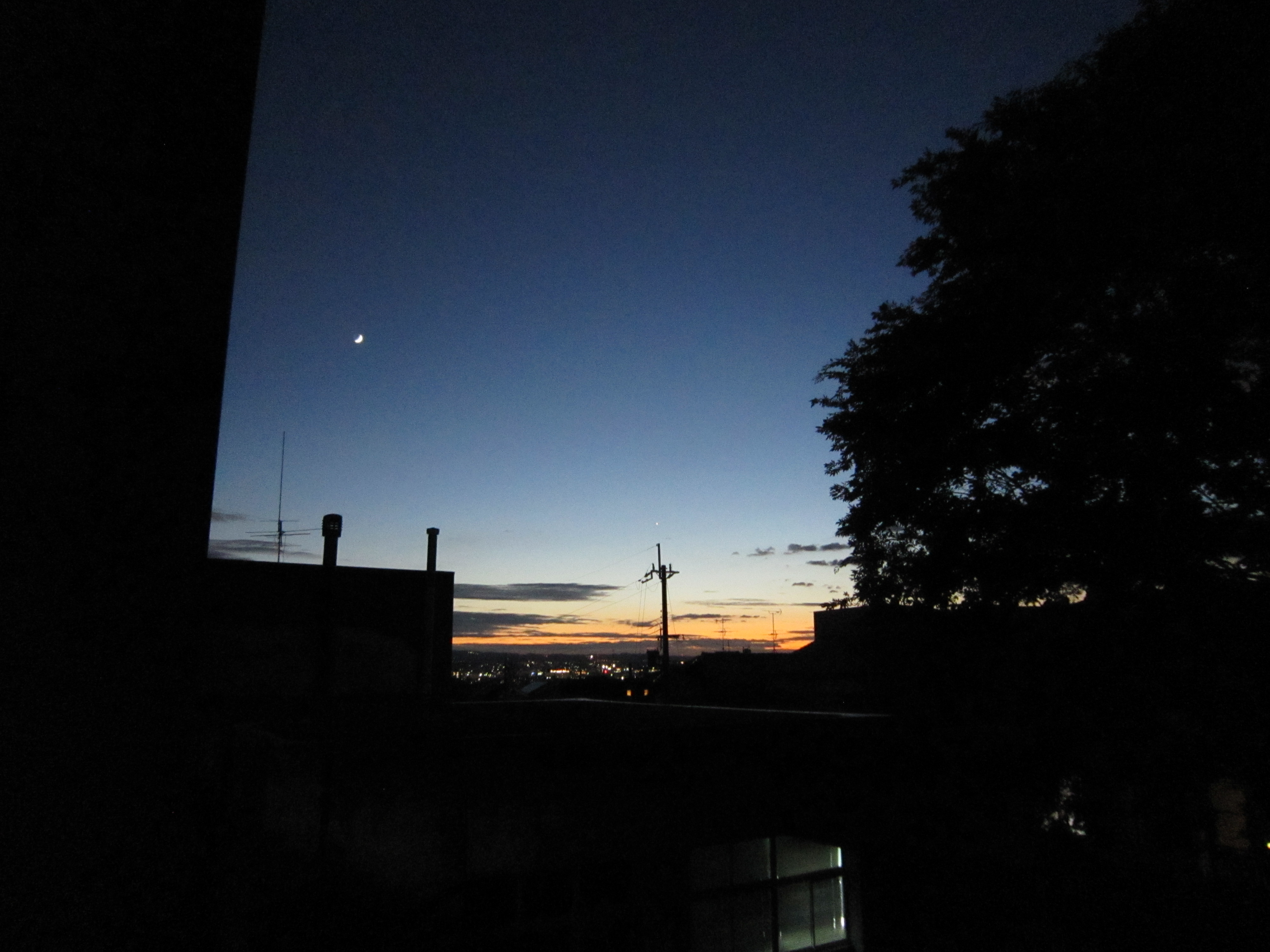 スライドマスター
「表示」→「スライドマスター」で設定する
スライドマスターを変更すると、その下の全てのスライドに影響がおよぶ

レイアウトを変更すると、そのレイアウトを使う全てのスライドに影響がおよぶ
アニメーション
発表にアニメーションは必要か？
学会発表の状況
2002 年頃	パワポ＋プロジェクターによる発表が普及
	多くの人がアニメーション使用
2020 年現在	アニメーションの使用はあまり見ない
長所：わかりやすい（そうでないという意見もある）
短所：手間がかかる
	アニメーションの設定場所を忘れ、発表時にトラブル発生
	質疑応答でスライドを遡るとき、操作性が悪い
白黒論争
白背景／黒背景　　どちらが見やすいか？
黒背景の方が見やすいと思われる
2000 年～2005 年頃は黒背景のプレゼンも結構あった
黒背景の欠点
プリンターから印刷時、大量のトナー（インク）消費
文字色のバリエーションが少ない。
　　　 白か黄色　赤は暗くて見づらい